APPLYING EVIDENCE TO HEALTH CARE DELIVERY
prof. dr. Martin Rusnak,CSc
Faculty of Health Care and Social Work, Trnava University, Trnava, Slovak Republic
Evidence-based Health Care
Become part of the language of clinicians, managers, policymakers, and researchers in health services throughout the world. 
Leaders and managers of health care organisations, while often doing much to encourage clinicians to adopt an evidence-based approach to clinical practice, have been slow to apply the ideas to their own managerial practice. 
The rise of evidence-based policy and management is still a work in progress. Nevertheless, the question is not whether or not base decisions on scientific evidence, but how to do it.
Different forms of evidenceChambers D , Kerner J. Closing the gap between discovery and delivery . Dissemination and Implementation Research Workshop: Harnessing Science to Maximise Health , Rockville, MD , 2007
Objective



Subjective
Scientific literature in systematic reviews
Scientific literature in one or more journal articles
Public health surveillance data
Program evaluations
Qualitative data
Community members
Other stakeholders
Media/marketing data
Word of mouth
Personal experience
Types of scientific evidence for practiceRoss C. Brownson, E.A.B., Terry L. Leet, Kathleen N. Gillespie, William R. True, Evidence-Based Public Health. 2nd ed. 2010: Oxford University Press, USA.
Type 1 evidence defines the causes of diseases and the magnitude, severity, and preventability of risk factors and diseases. It suggests that “Something should be done” about a particular disease or risk factor.
Type 2 evidence describes the relative impact of specific interventions that do or do not improve health, adding, “Specifically, this should be done.”
Type 3 evidence shows how and under what contextual conditions interventions were implemented and how they were received, thus informing “how something should be done“.
Randomised Clinical Trials
as the source of the most valuable information comprises serious limits in gaining evidence on results of managerial interventions
Parachute use to prevent death and major trauma related to gravitational challenge: systematic review of randomized controlled trials (Gordon C Smith, Jill P Pell, 2005)
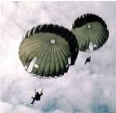 Comparative effectiveness research
Comparative effectiveness research is a strategy that focuses on the practical comparison of two or more health interventions to discern what works best for which patients and populations. 
Because there is so much uncertainty about the effects of health care, the number of possible studies vastly exceeds the reach of available resources.
IOM, et al., eds. Initial National Priorities for Comparative Effectiveness Research. 2009, The National Academies Press.: Washington, DC. 252.
Comparative effectiveness research (CER)
Definition: Generation and synthesis of evidence that compares the benefits and harms of alternative methods to prevent, diagnose, treat, and monitor a clinical condition or to improve the delivery of care. 
Purpose: To assist consumers, clinicians, purchasers, and policy makers to make informed decisions that will improve health care at both the individual and population levels.
Optimizing Evidence
Many studies of the effects of medical interventions on health address efficacy rather than effectiveness. 
Efficacy reflects the degree to which an intervention produces the expected result under carefully controlled conditions chosen to maximize the likelihood of observing an effect if it exists. Many randomized controlled trials—generally considered to be the gold standard—are efficacy studies, particularly those conducted to win regulatory approval. The study population and setting of efficacy studies may differ in important ways from those settings in which the interventions are likely to be used. 
Effectiveness research intends to measure the benefits and harms of an intervention in ordinary settings and broader populations, and therefore can often be more relevant to policy evaluation and the health care decisions of providers and patients. 
Care needs to be taken in effectiveness research such as observational, database, registry, and other studies to recognize that without randomization, unidentified bias and confounders may weaken the level of evidence, and that efficacy studies may be strengthened by broadening eligibility of populations or settings for trials and other attempts to increase generalizability.
Study Two or More Interventions in Direct Comparison
Randomized, placebo-controlled studies demonstrating safety and efficacy for the purpose of gaining approval frequently serve as the basis for informing clinical decisions.
Beyond specific medical interventions and technologies, there is a need for evidence evaluating the clinical and resource effects of innovations in health care delivery models, including new benefit designs, cost sharing techniques, integrated organizational models, public health and population-level strategies, and interventions to improve the quality of care.
Because these interventions are often implemented at provider or regional levels, the methods required to evaluate them—such as cluster randomized trials—may differ from those used to evaluate patient-level interventions.
Source: Dartmouth-Hitchcock Norris Cotton Cancer Center, http://cancer.dartmouth.edu/res/office_cancer_cer.html
Consequences
A review of adherence to 439 indicators of health care quality for 30 acute and chronic conditions as well as preventive care, McGlynn and colleagues concluded that American adults received only 55 percent of recommended care (McGlynn et al., 2003).
Children and youth received only 46.5 percent of recommended care (Mangione-Smith et al., 2007). 
Influenza vaccines and mammograms in adults are utilized by only 75 percent of Medicare beneficiaries (GAO, 2002).
Only 77 percent of U.S. children aged 19-35 months received all of the recommended doses of six childhood vaccines in 2006 (CDC, 2007).
Promise of comparative effectiveness research (CER)
CER provides evidence that is better focused on the decisions of daily medical practice than existing evidence and therefore helps patients, caregivers, providers, payers, and policy makers make informed decisions about health care.
Principles in Developing and Applying Guidance for Comparing Medical Interventions
Approach the evidence from a clinical, patient-centered perspective. 
Fully explore the clinical logic underlying the rationale for a service. 
Cast a broad net with respect to types of evidence, placing high-quality, highly applicable evidence about effectiveness at the top of the hierarchy. 
Present benefits and harms for different treatments and tests in a consistent way so that decisionmakers can fairly assess the important tradeoffs involved for different treatment or diagnostic strategies. 
CERs are empirically based whenever possible. When empirical evidence is not available or is inadequate, best practices should be defined to reduce variation among reviewers.
AHRQ, Methods Guide for Effectiveness and Comparative Effectiveness Reviews. www.effectivehealthcare.ahrq.gov. 2014, AHRQ Publication No. 10(14)-EHC063-EF. Rockville, MD: Agency for Healthcare Research and Quality.
Methods Commonly Used in CER
Experimental study:
Controlled trials, RTC, Cluster randomized trials, Head-to-head
Observational or nonexperimental study:
Prospective observational, cohort, case-control, cross-sectional studies, case series
Research Synthesis
A comparative effectiveness systematic review
Meta-analysis
Technology Assessments
Conclusions
Greater investment in CER has the potential to help improve the quality, outcomes, and value of health care.
CER is not meant to exclude randomized trials; however, these trials would need comparator arms other than placebo and be representative of populations seen in "real world" practice.